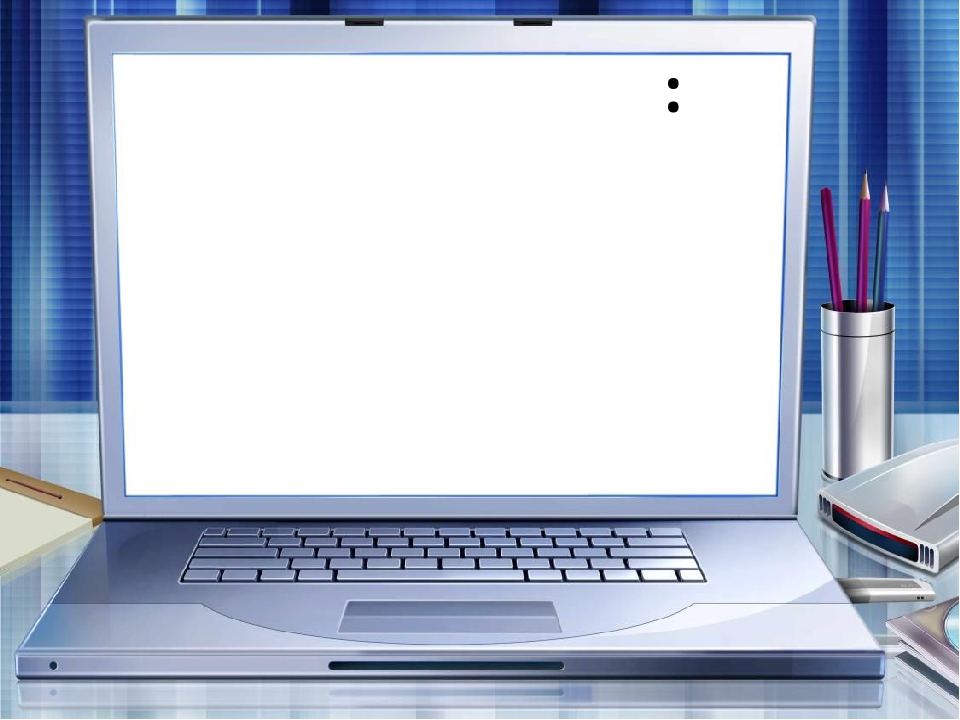 Краткосрочная образовательная практикас использованием ИКТ- технологий«Первые шаги в компьютерный мир»
Косарева М.В
Март 2021 года
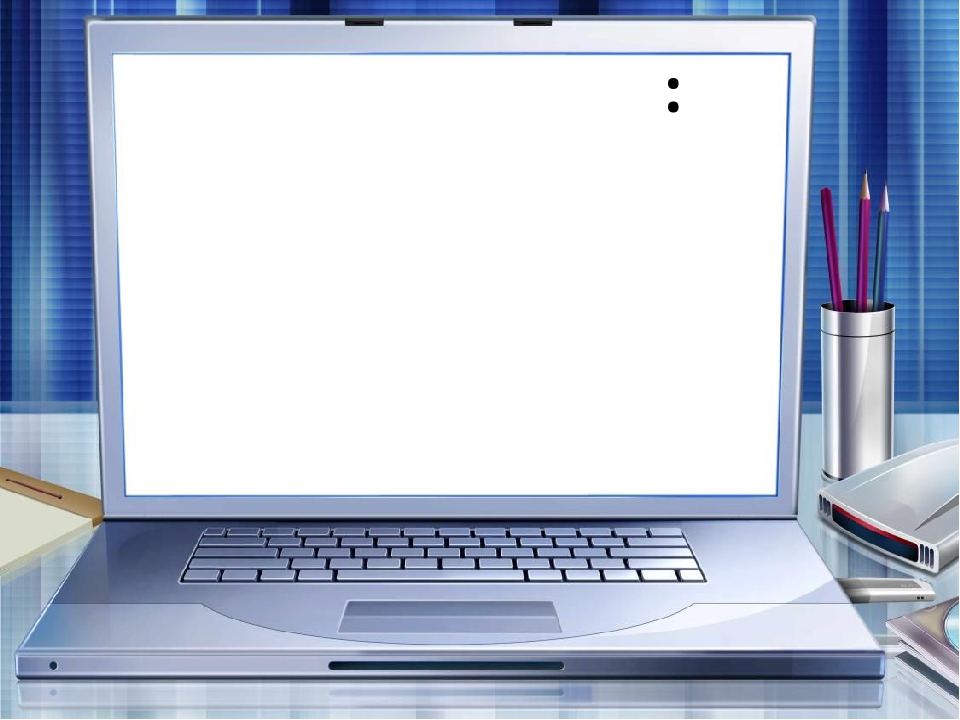 Цель :   Ввести понятие презентации.Сформировать представление о программе PowerPoint для создания презентации, научить создавать презентации.Задачи: Формировать  первоначальные  умений при работе с прикладными компьютерными программами.     Сформировать понятие компьютерной  презентации.    Сформировать представление о программе PowerPoint для создания презентации, подготовить к самостоятельному созданию  презентации.
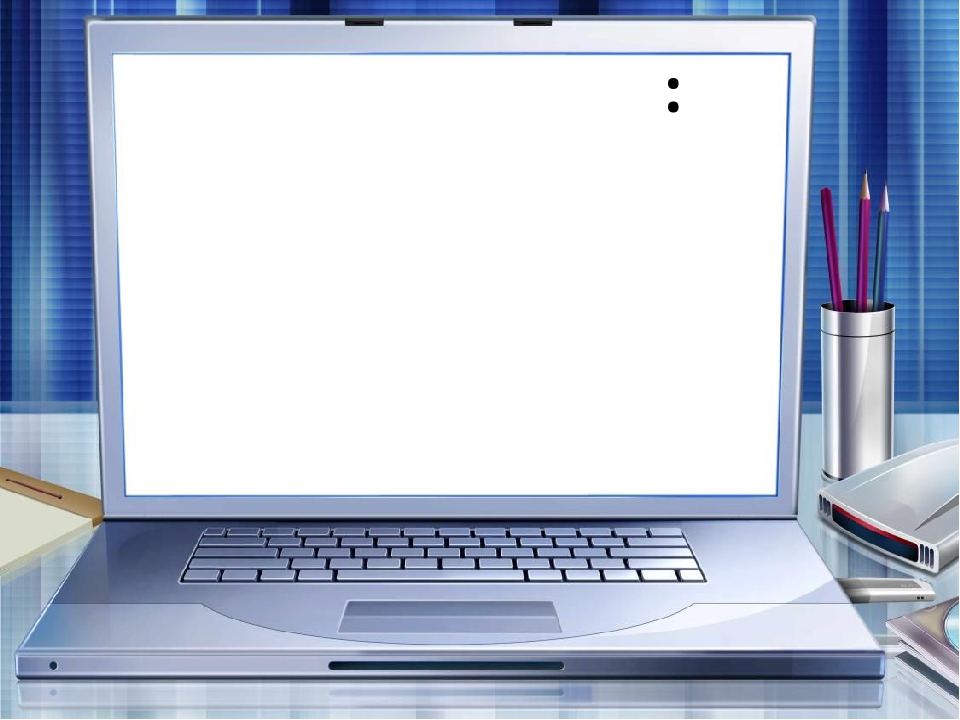 1.«Знакомство POWER  POINT»
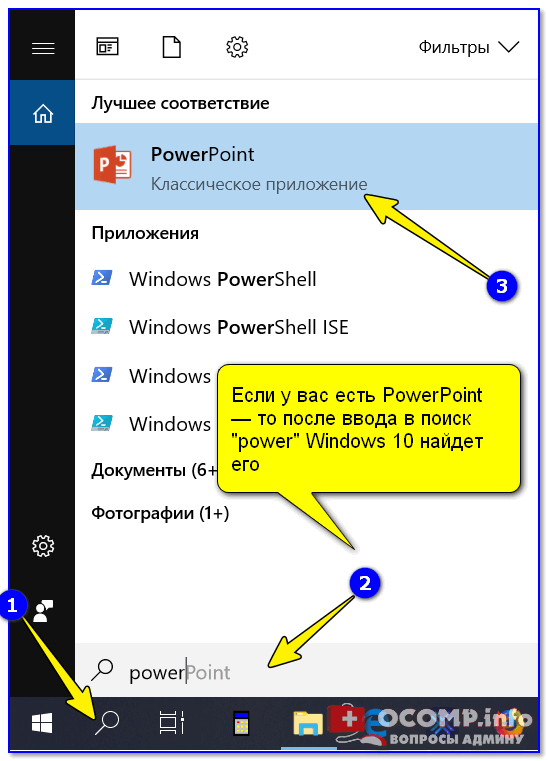 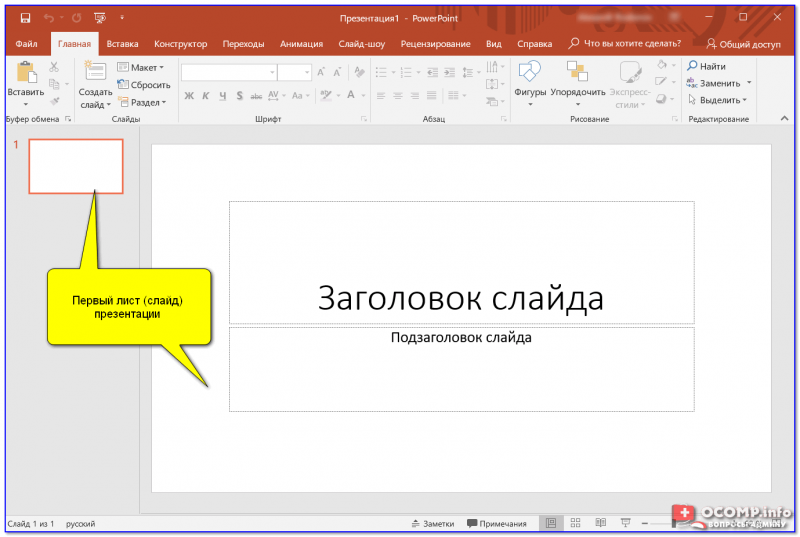 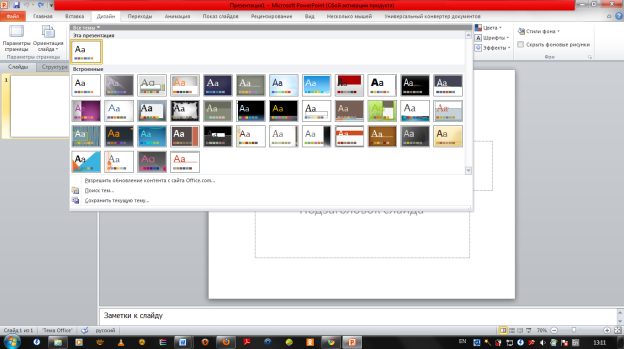 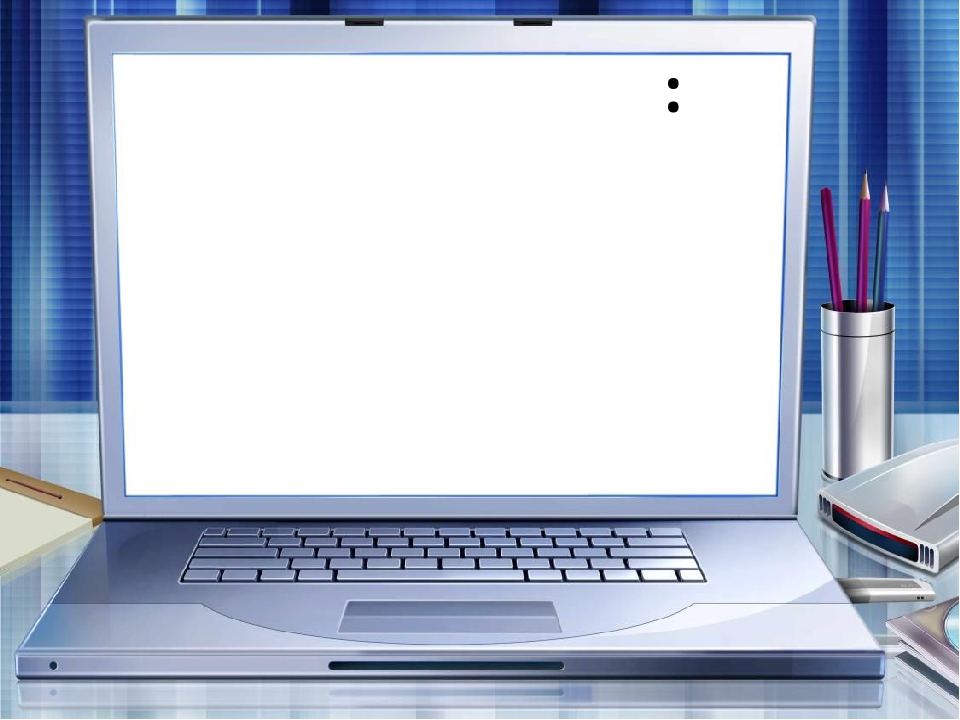 2.«Составление презентации и дизайн слайдов »
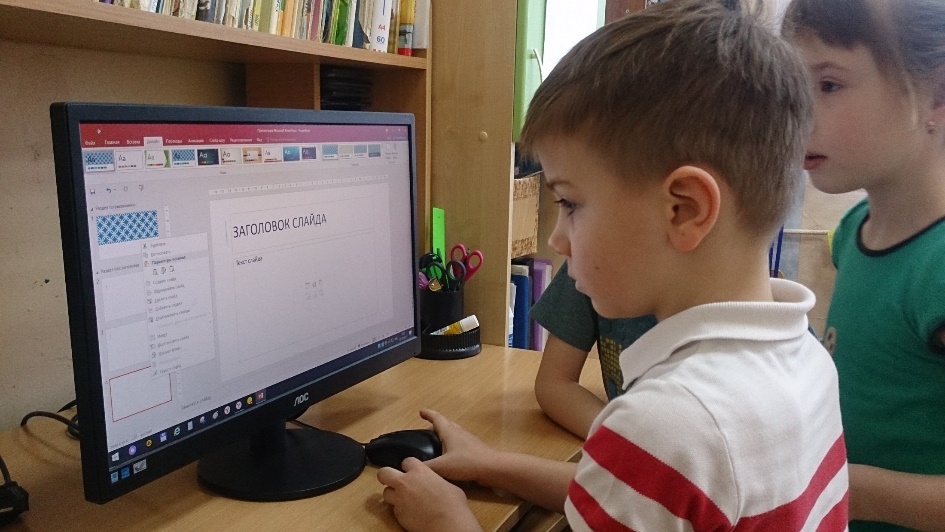 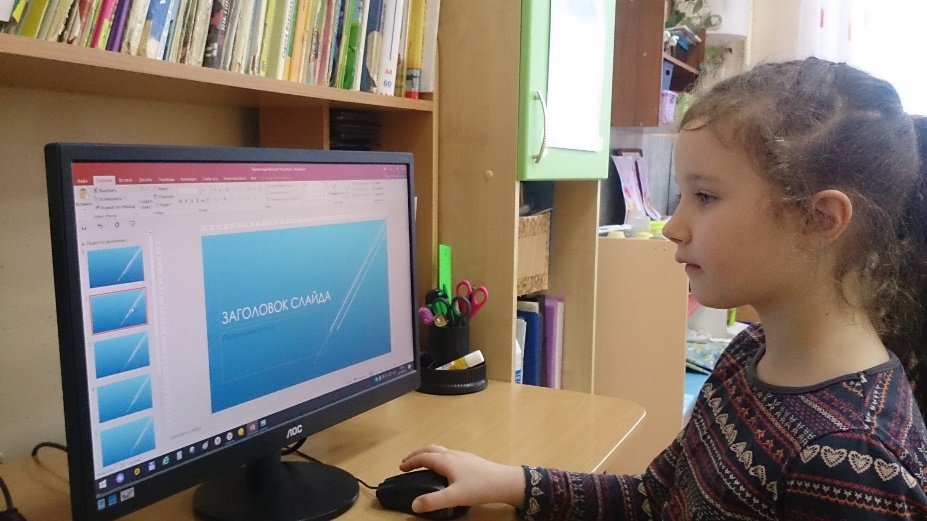 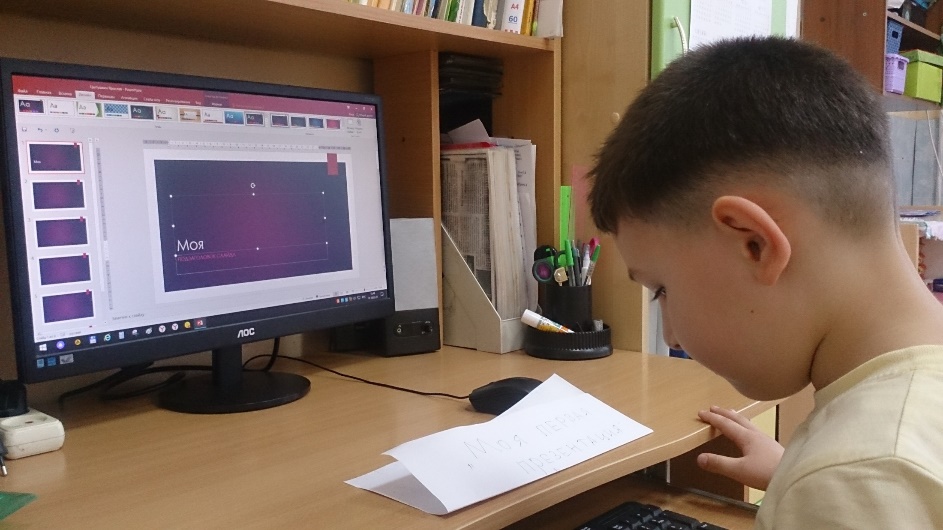 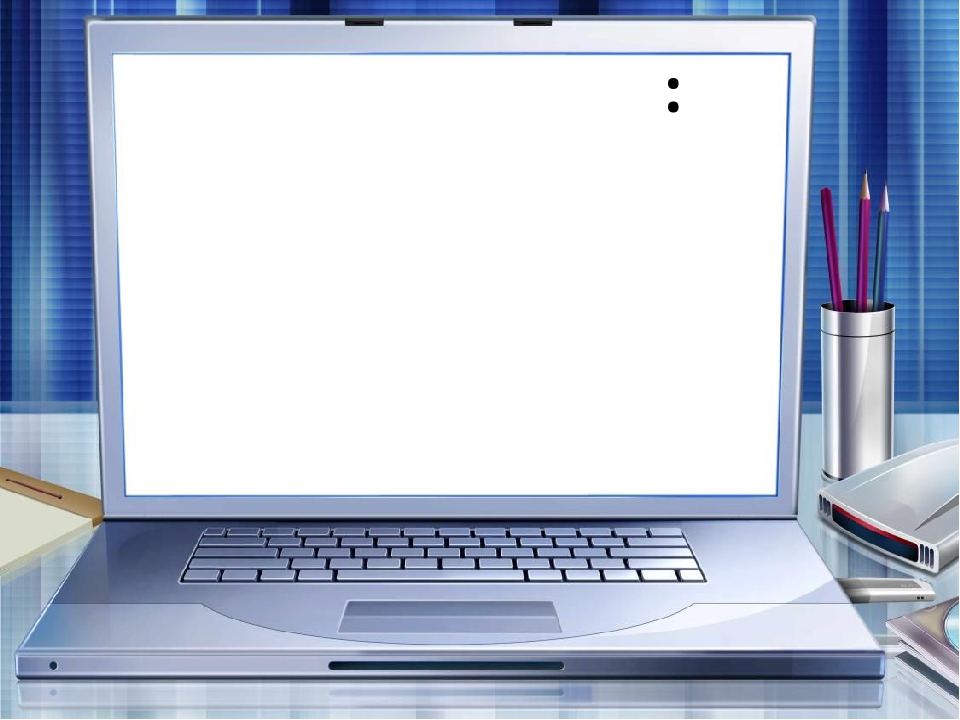 3.«Учимся вставлять картинку с интернета или фотографию »
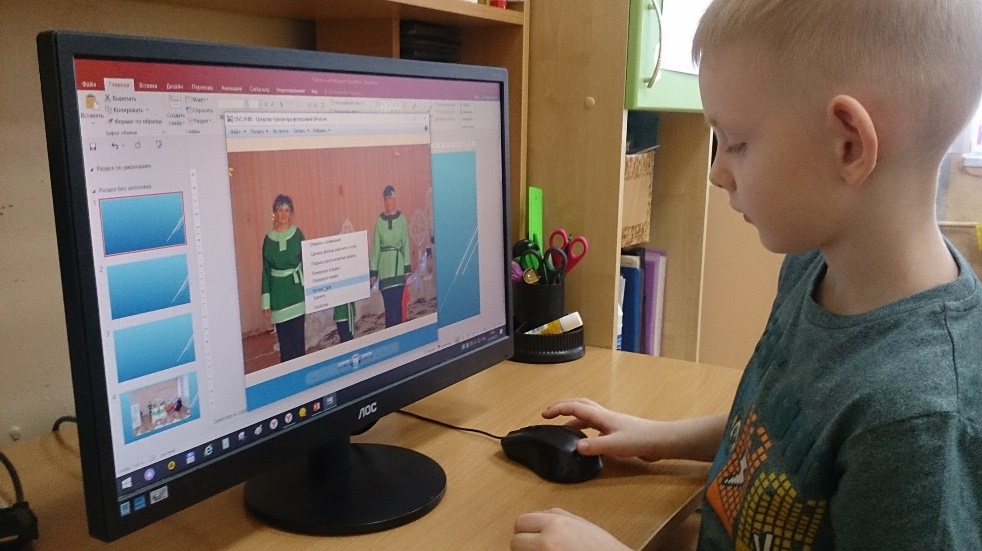 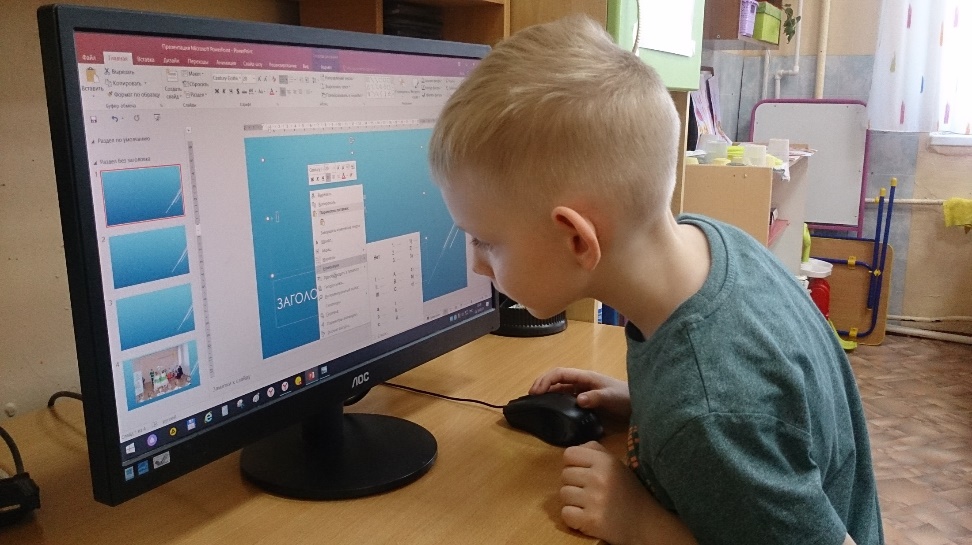 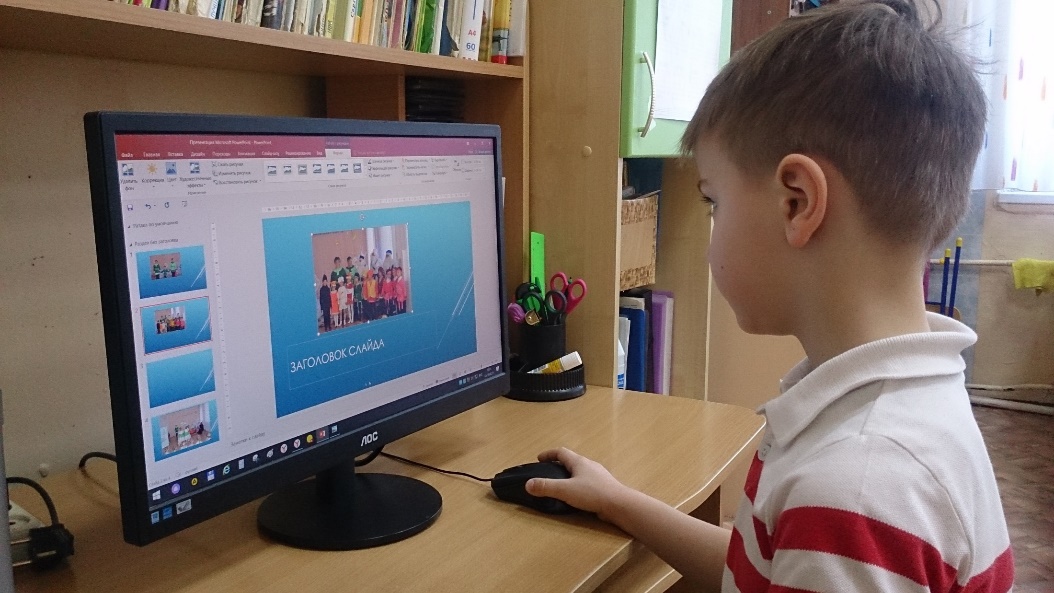 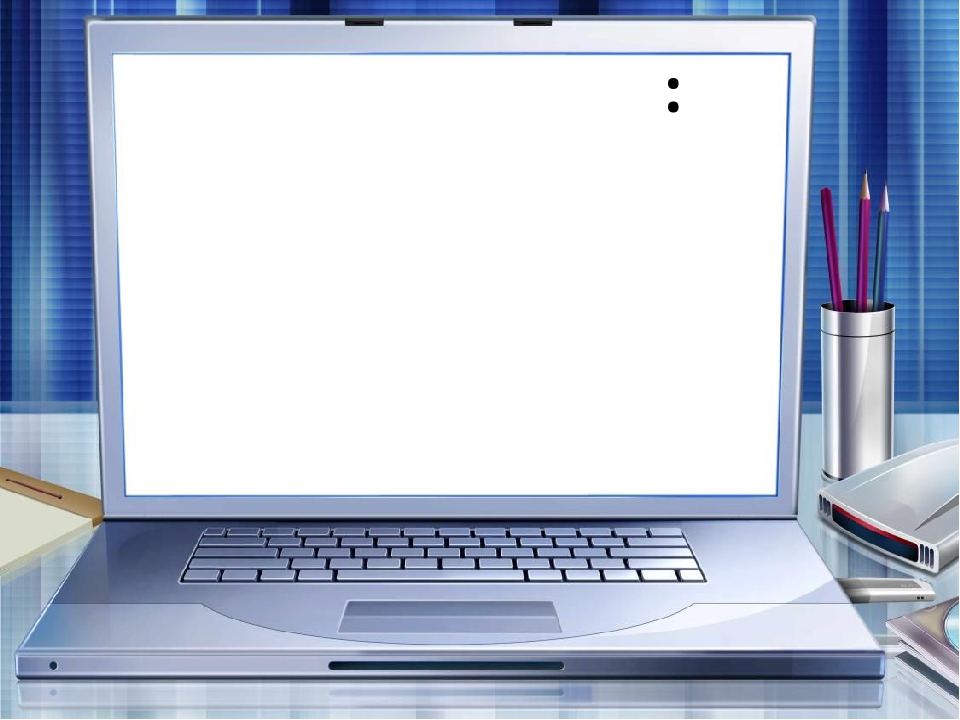 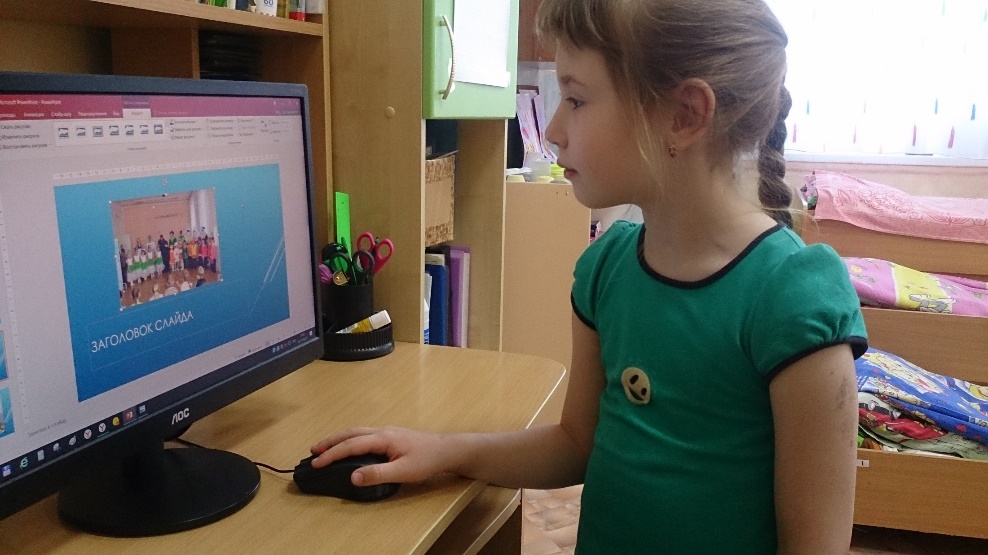 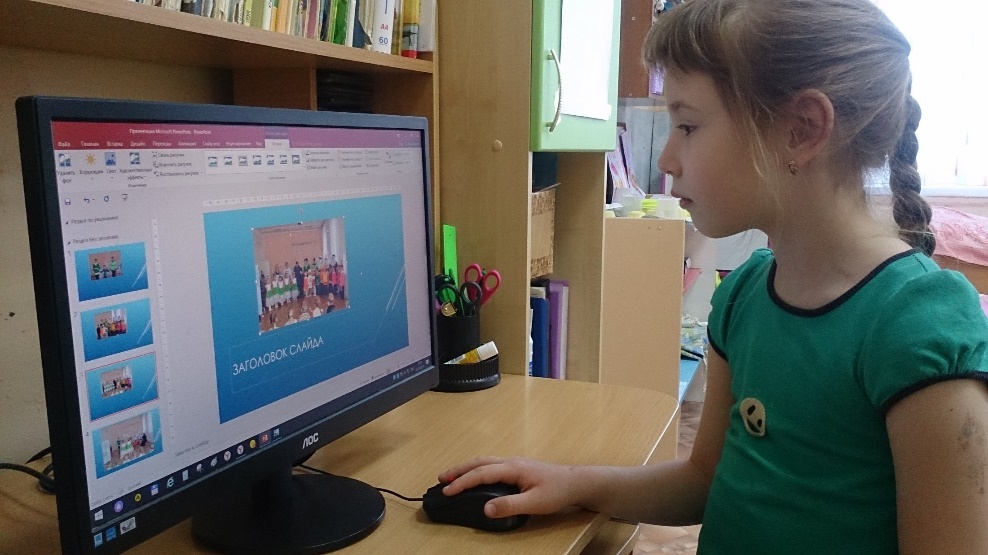 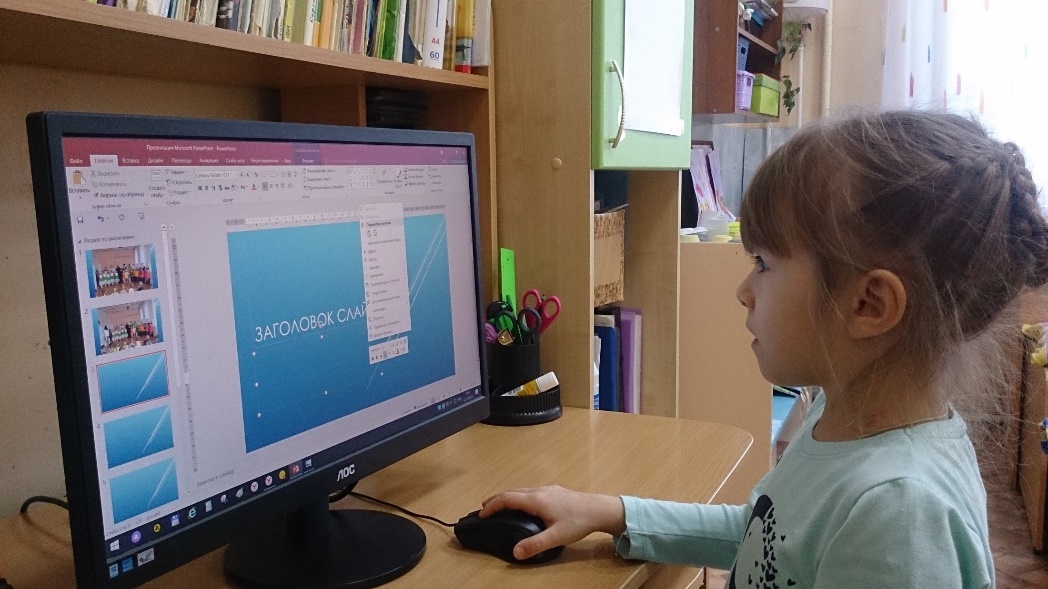 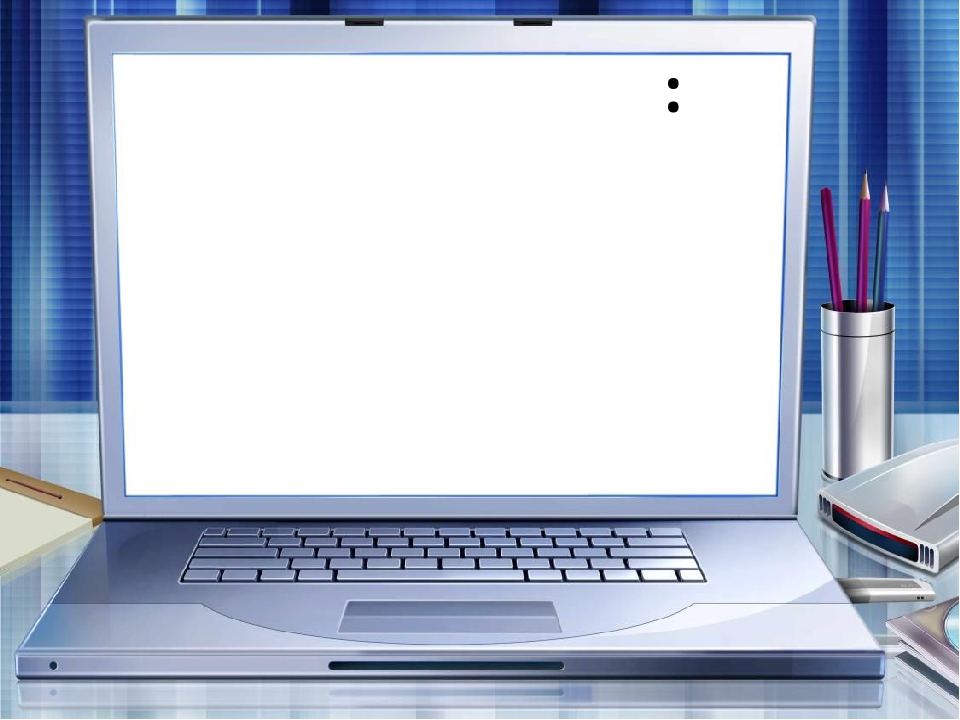 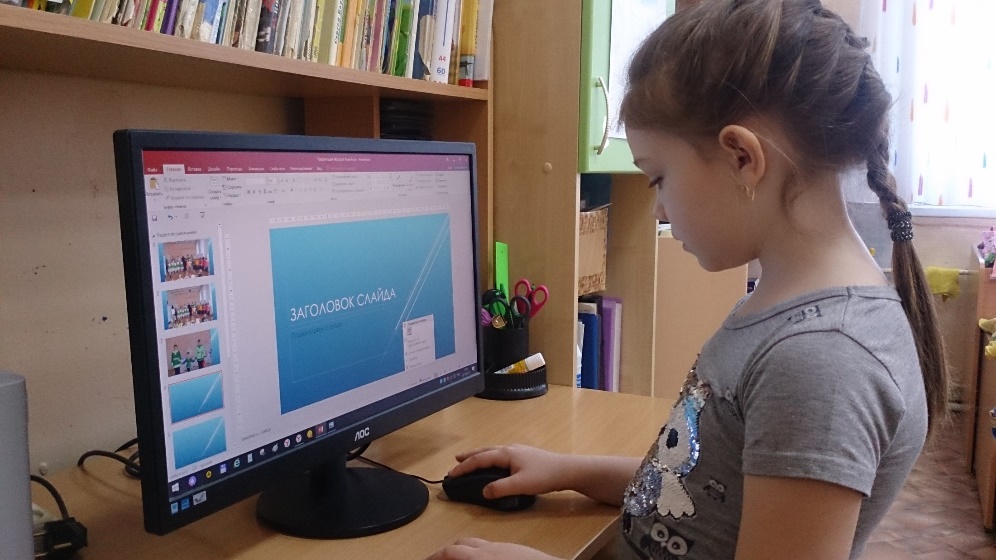 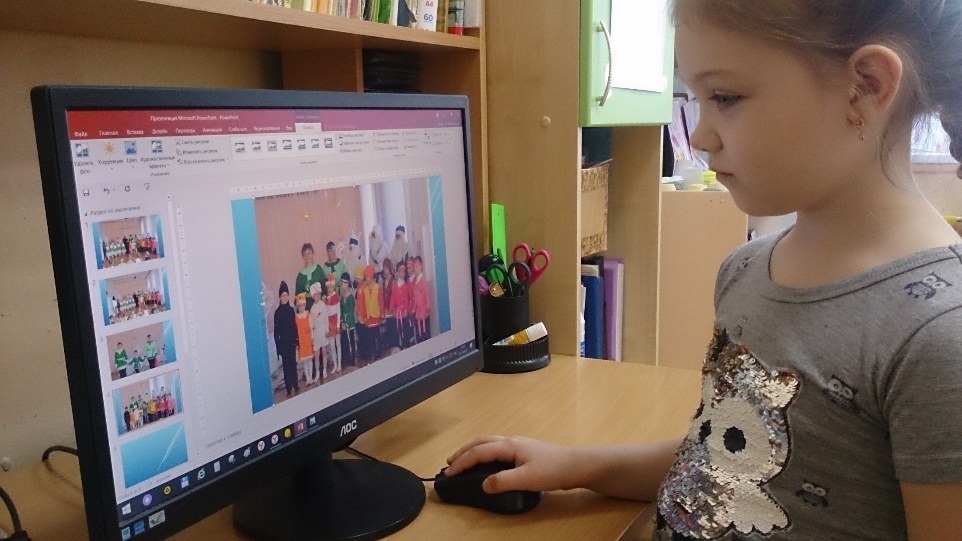 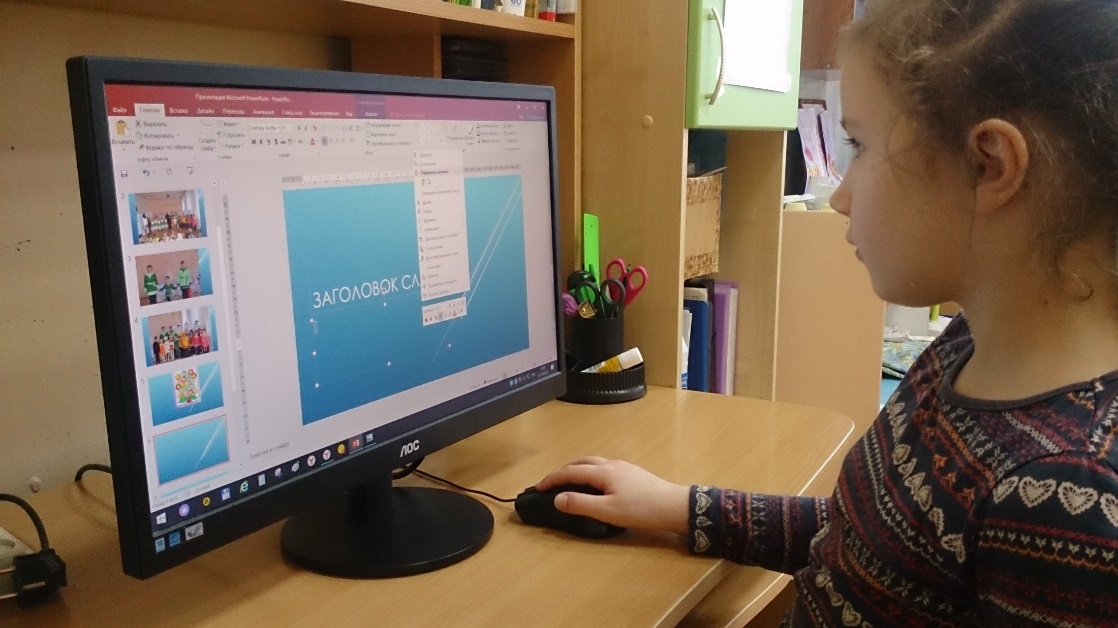 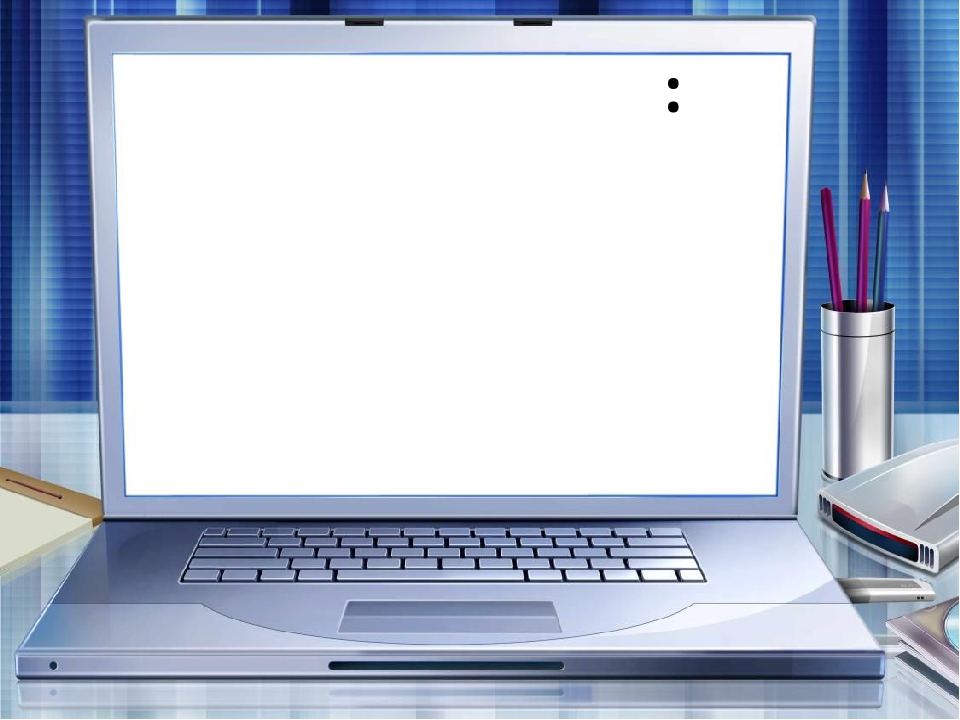 4.«Моя первая презентация»
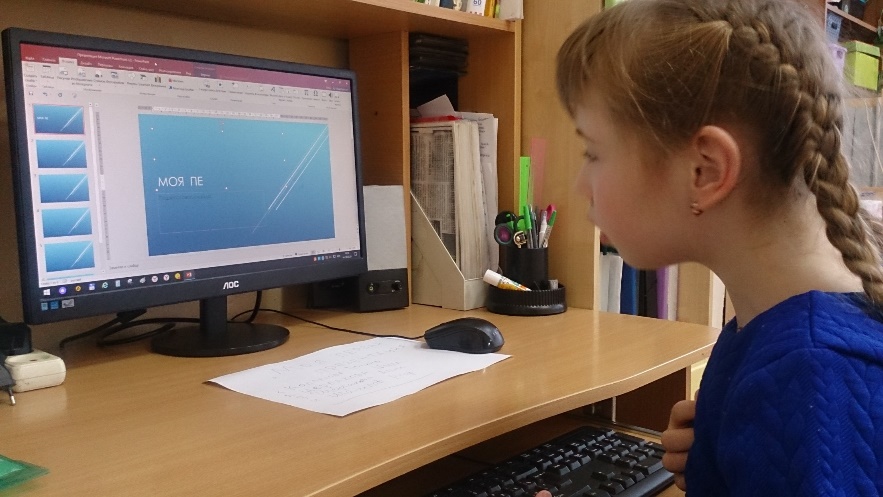 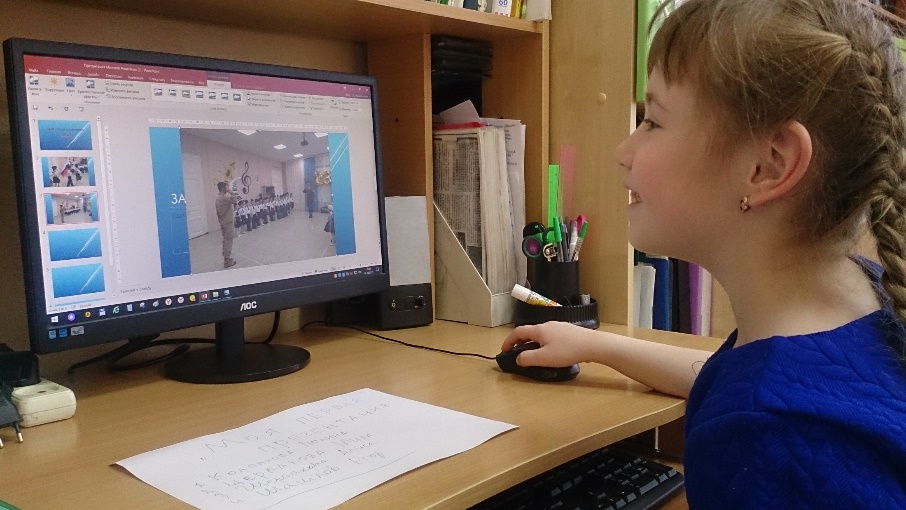 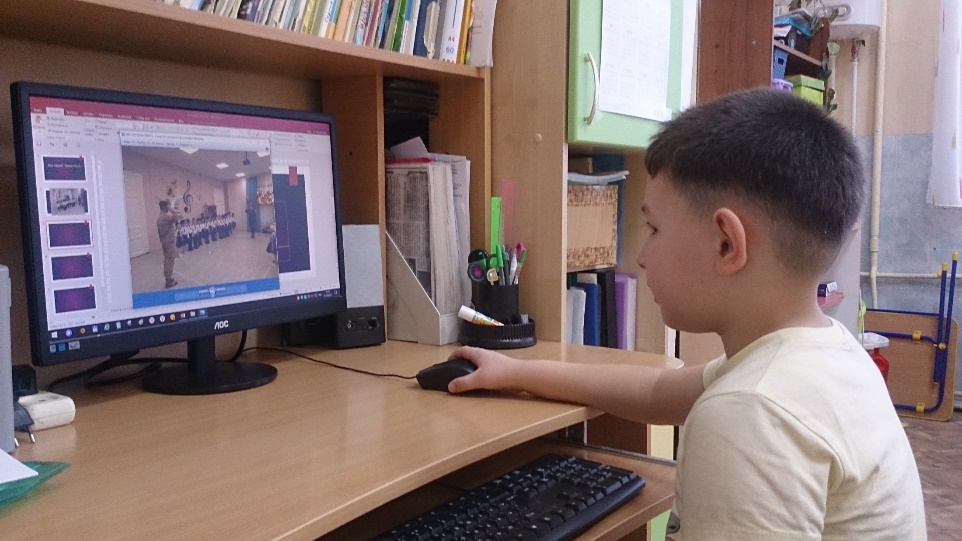 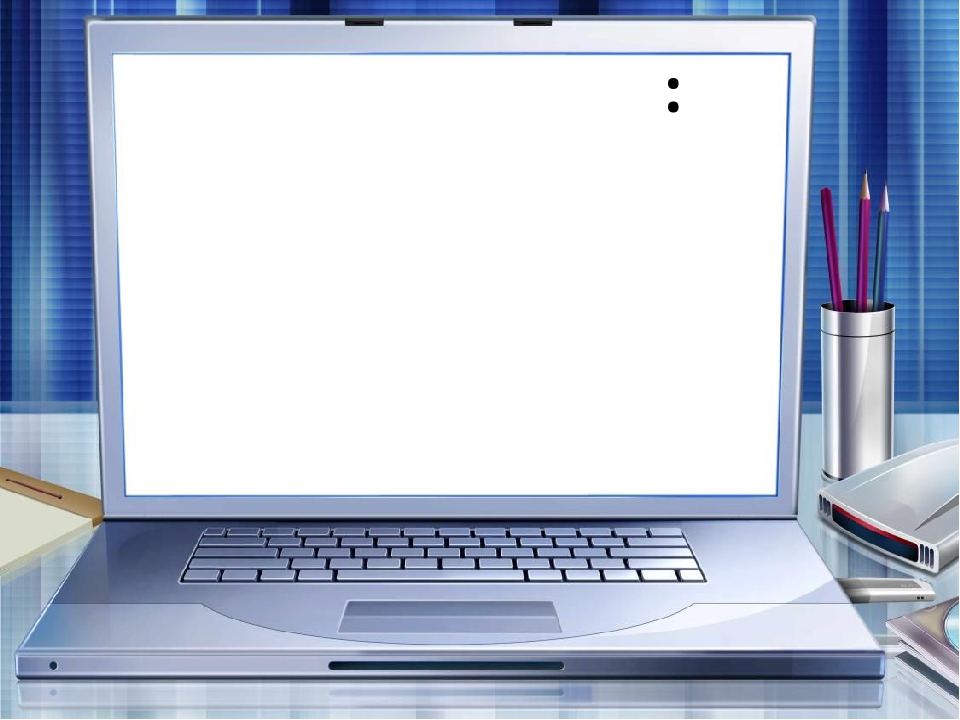 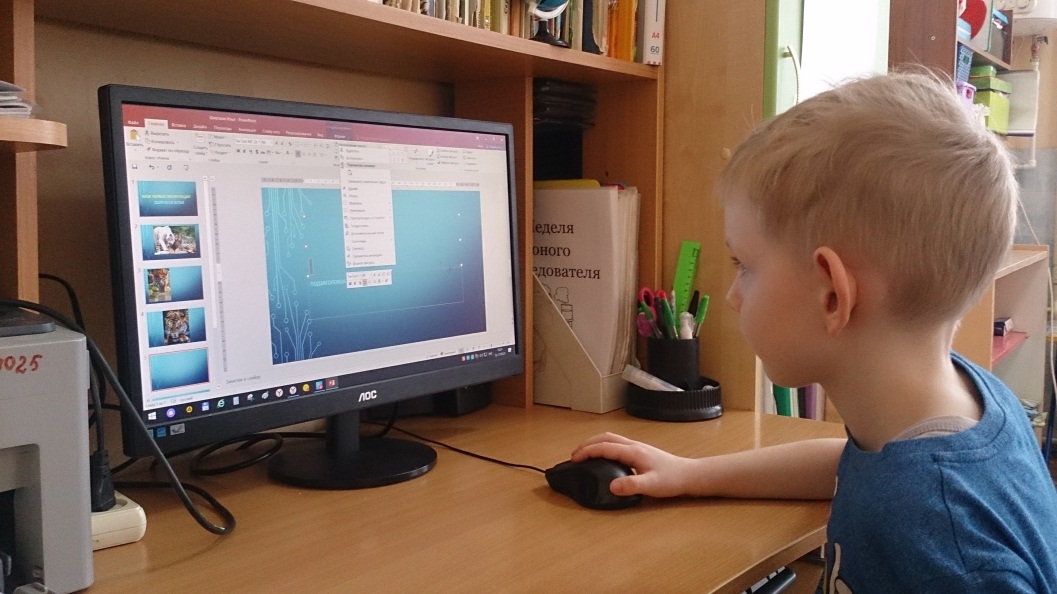 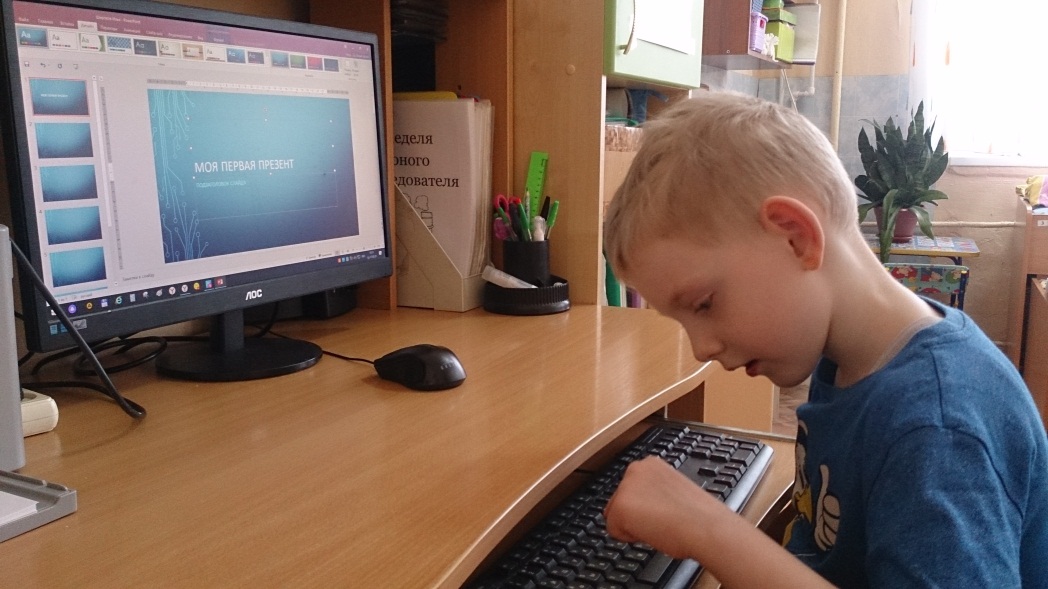 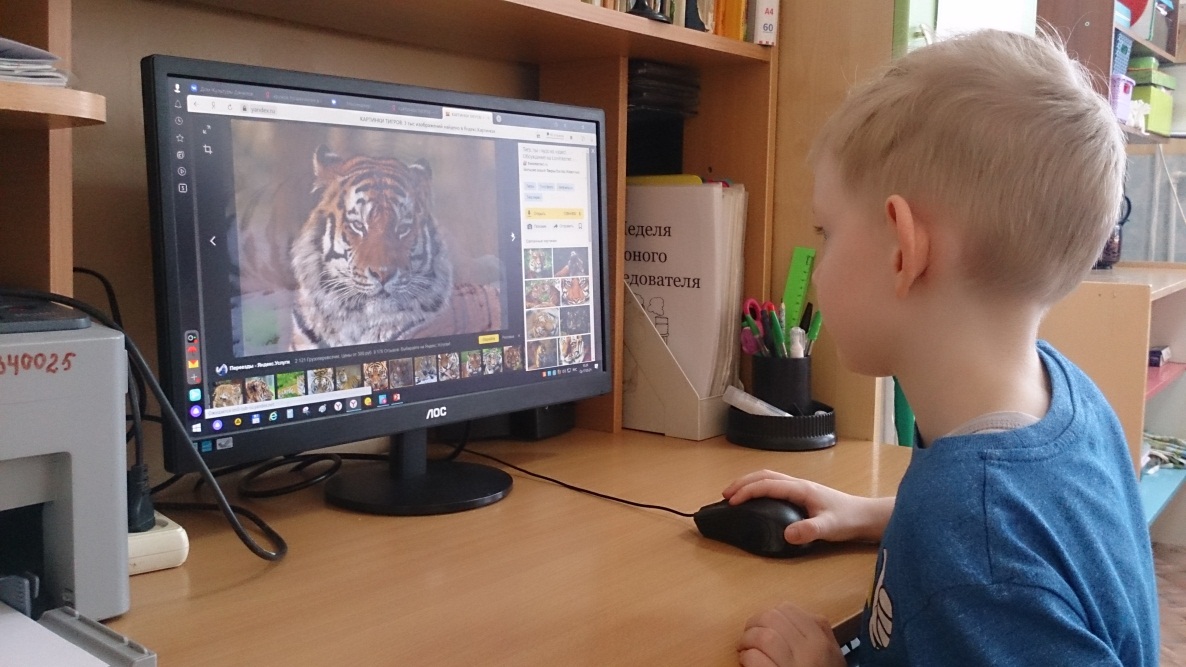 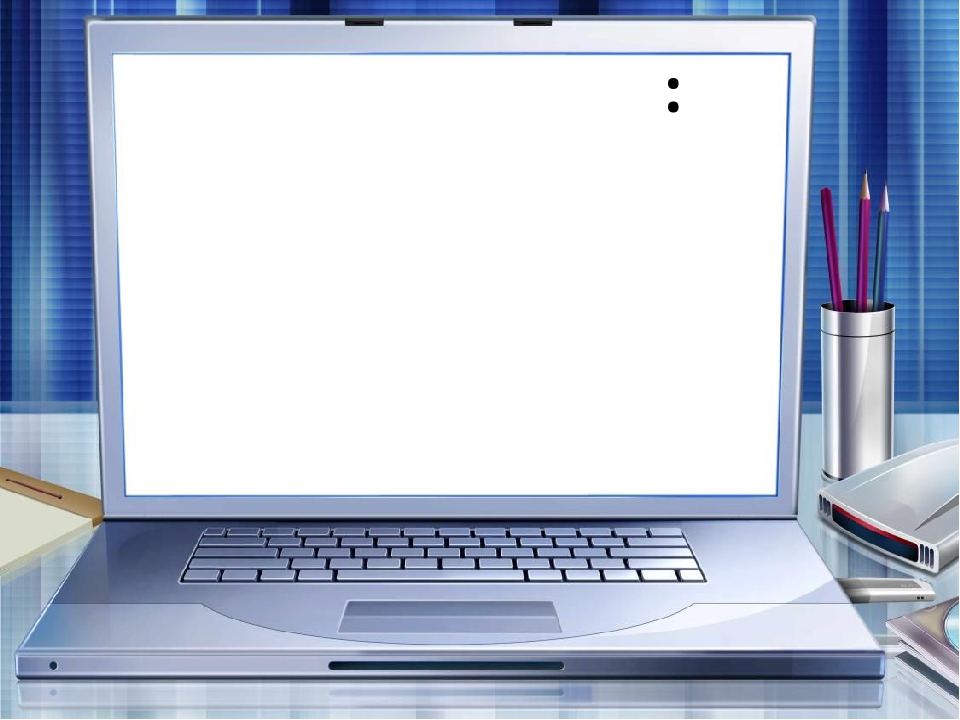 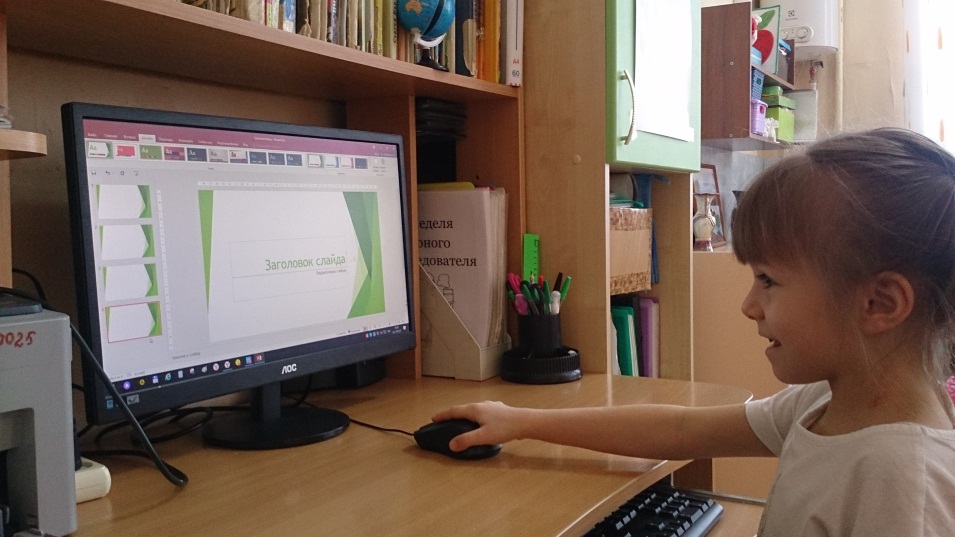 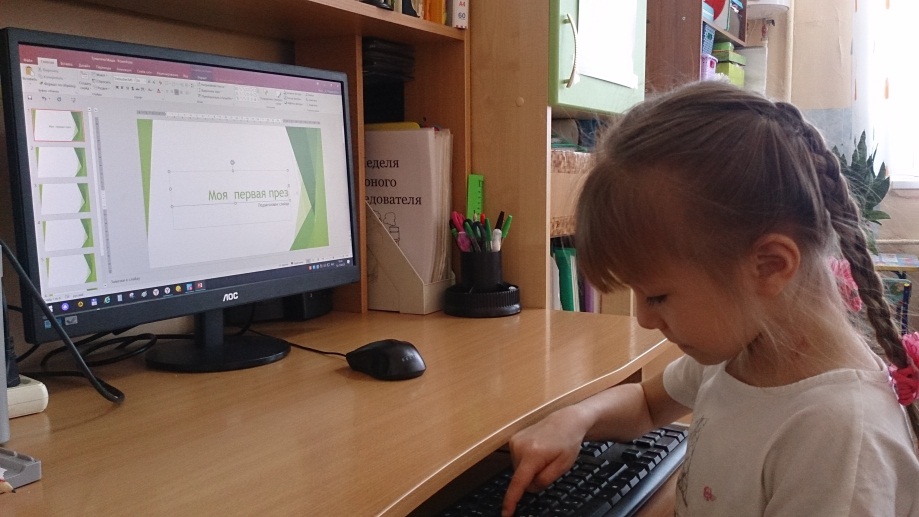 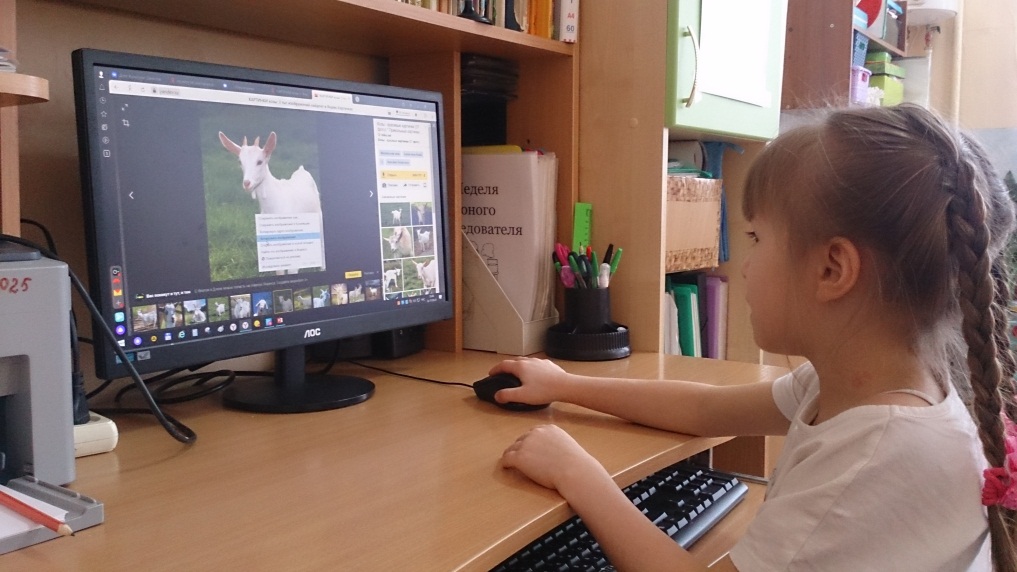 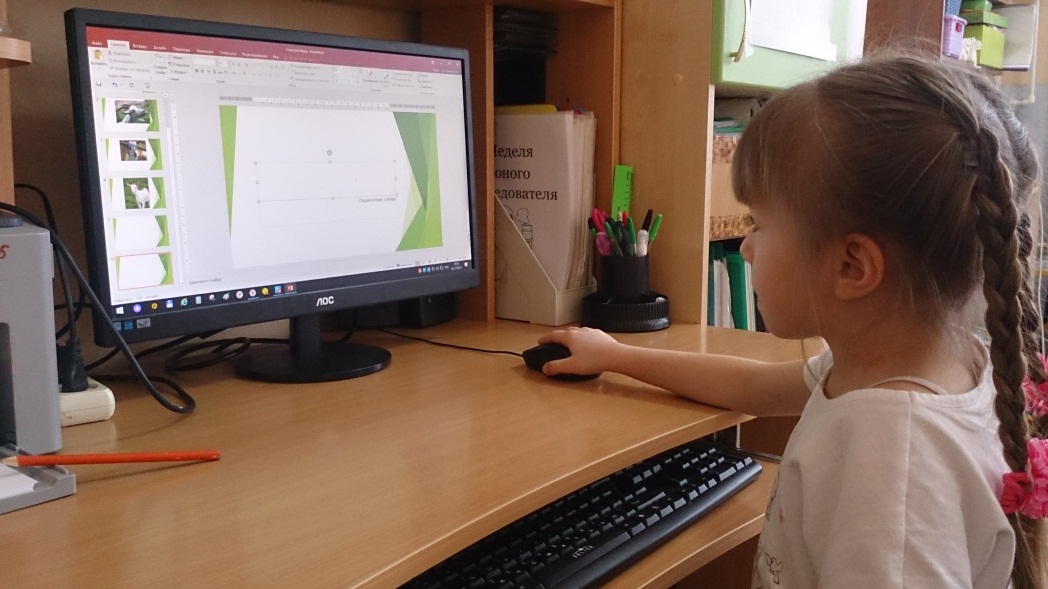 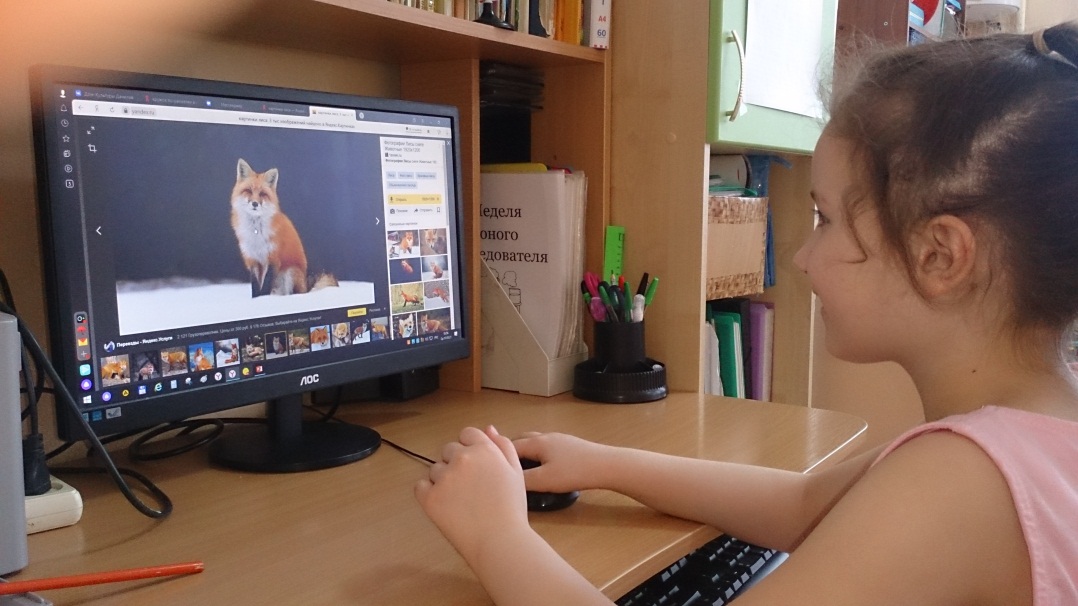 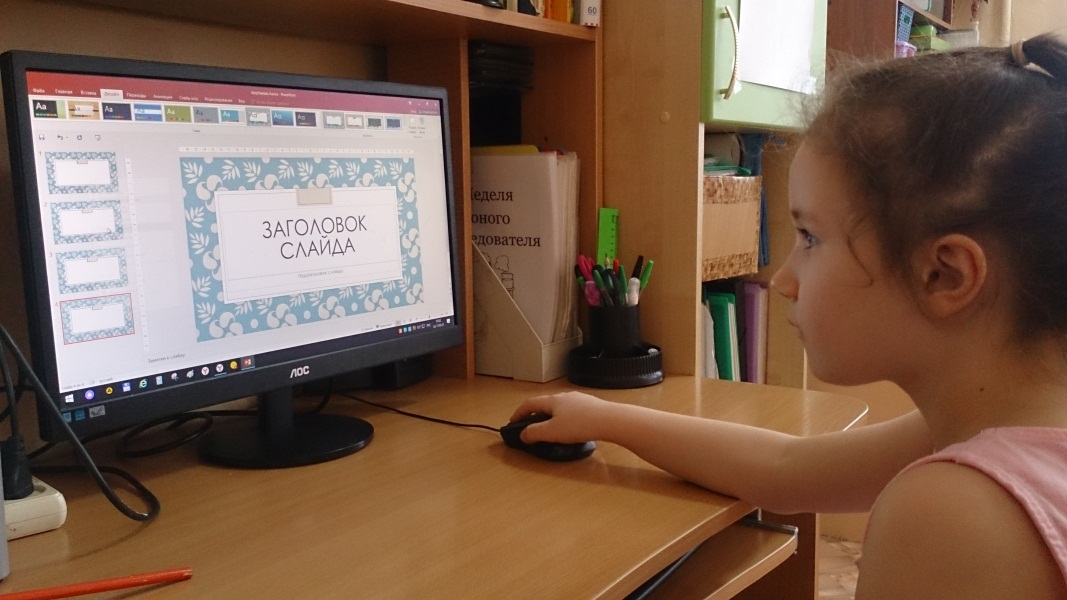 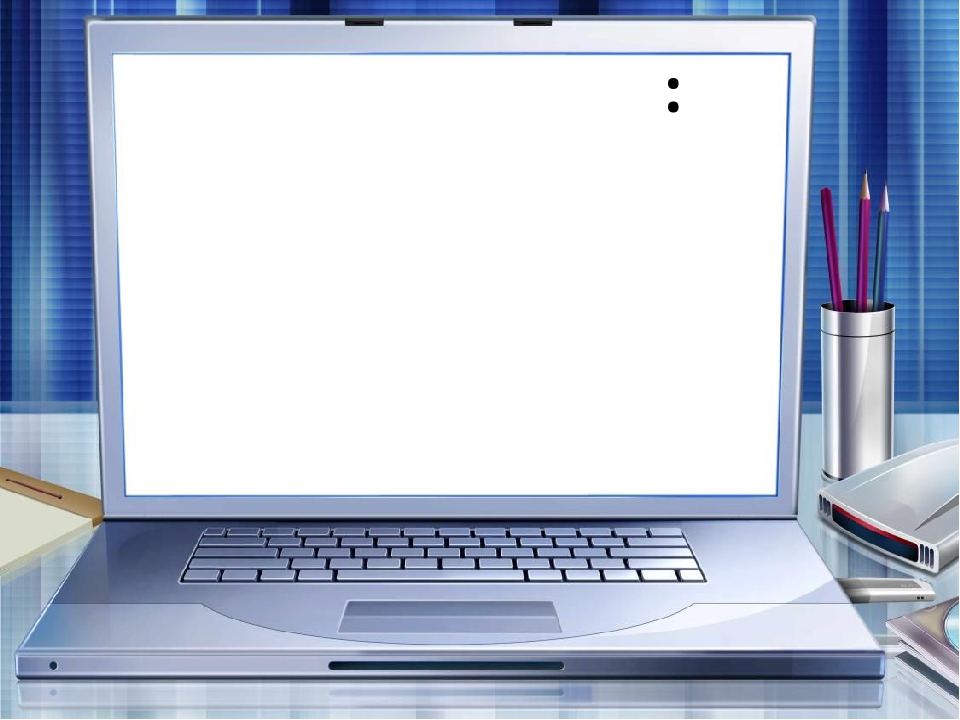 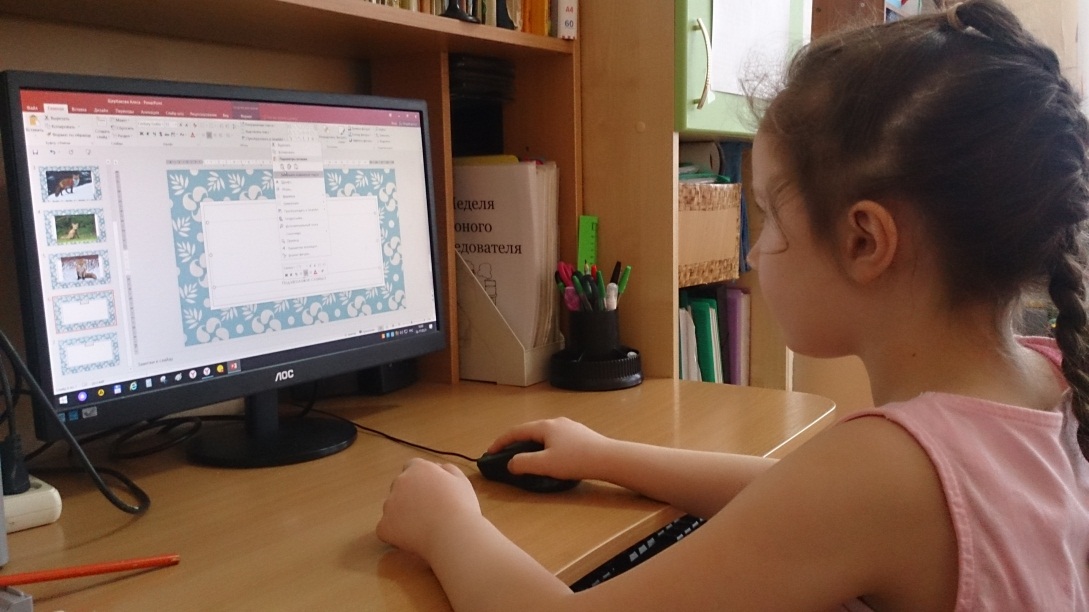 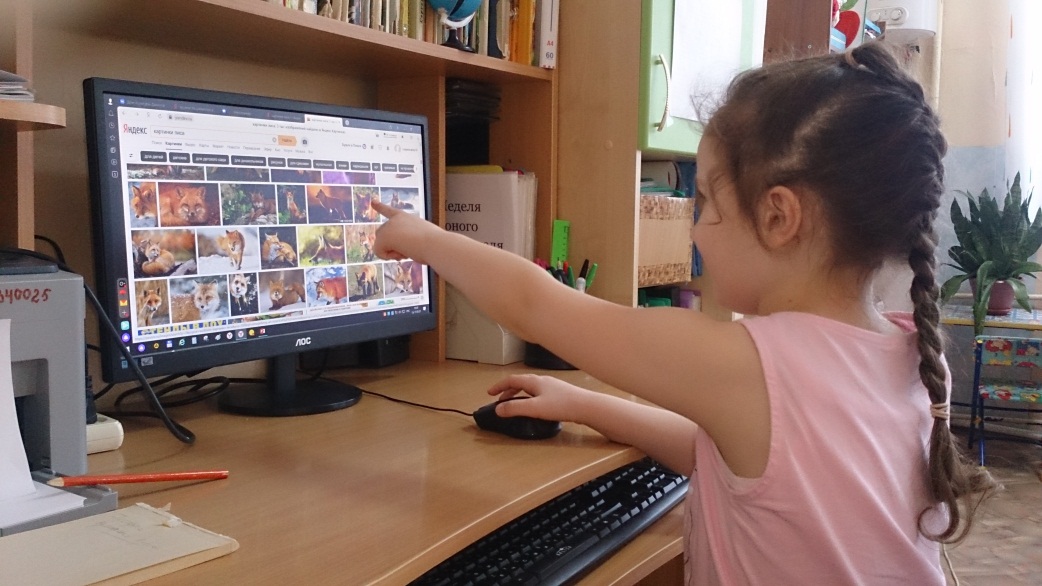 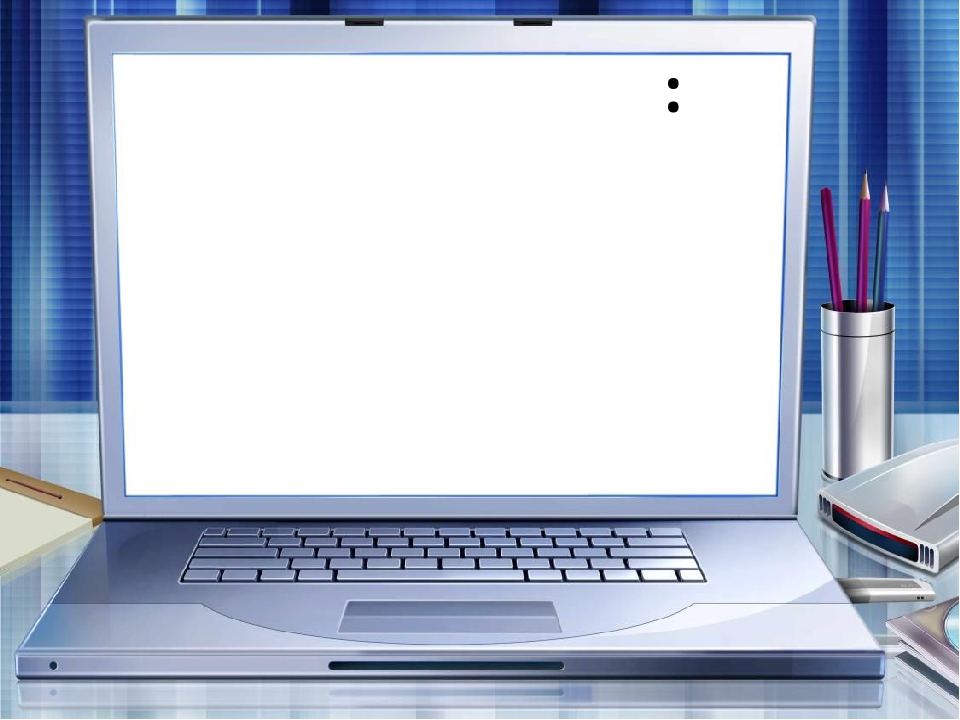 Спасибо за внимание!